Developing a Model Organism to Investigate the Evolution of Cellular Differentiation
Baltazar Diaz
Mentor: Richard Michod
CoMentors: Erik Hanschen and Zach Grochau-Wright
University of Arizona
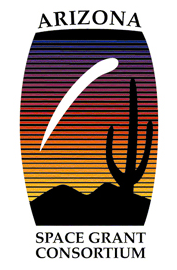 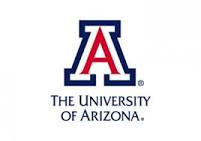 Cellular Differentiation
The evolution of multicellularity has occurred numerous times and this process is not completely understood


Cellular differentiation allows for increase fitness through specialized cells
Germ and somatic cells


Focusing on early transition of cellular differentiation
Background
Germ cell:  cell involved in replication

Somatic cell: non reproductive cell whose function is hypothesized to be involved in motility and nutrient gathering
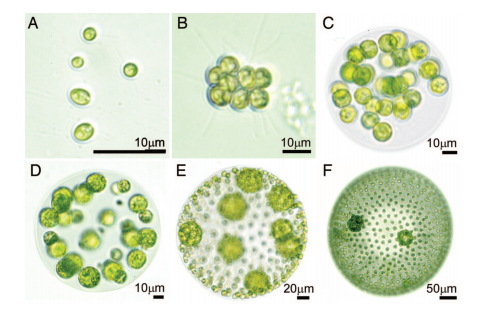 Germ cell
Somatic cell
Michod 2007.
E. illinoisensis
Ranges from 8-32 cells

32 celled colonies had anterior cells reduced in size ( Goldstein 1964)
Characterized as somatic cells
Somatic cells
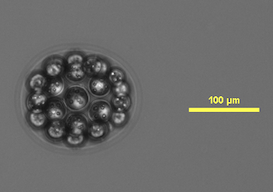 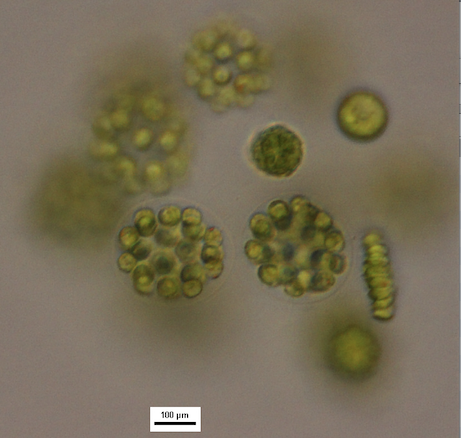 Methods
Grew under different conditions
1X SVM
0.25x Phosphate 1x SVM

Isolated after hatching and placed in 12 well plate
Quantified after replication took place in well
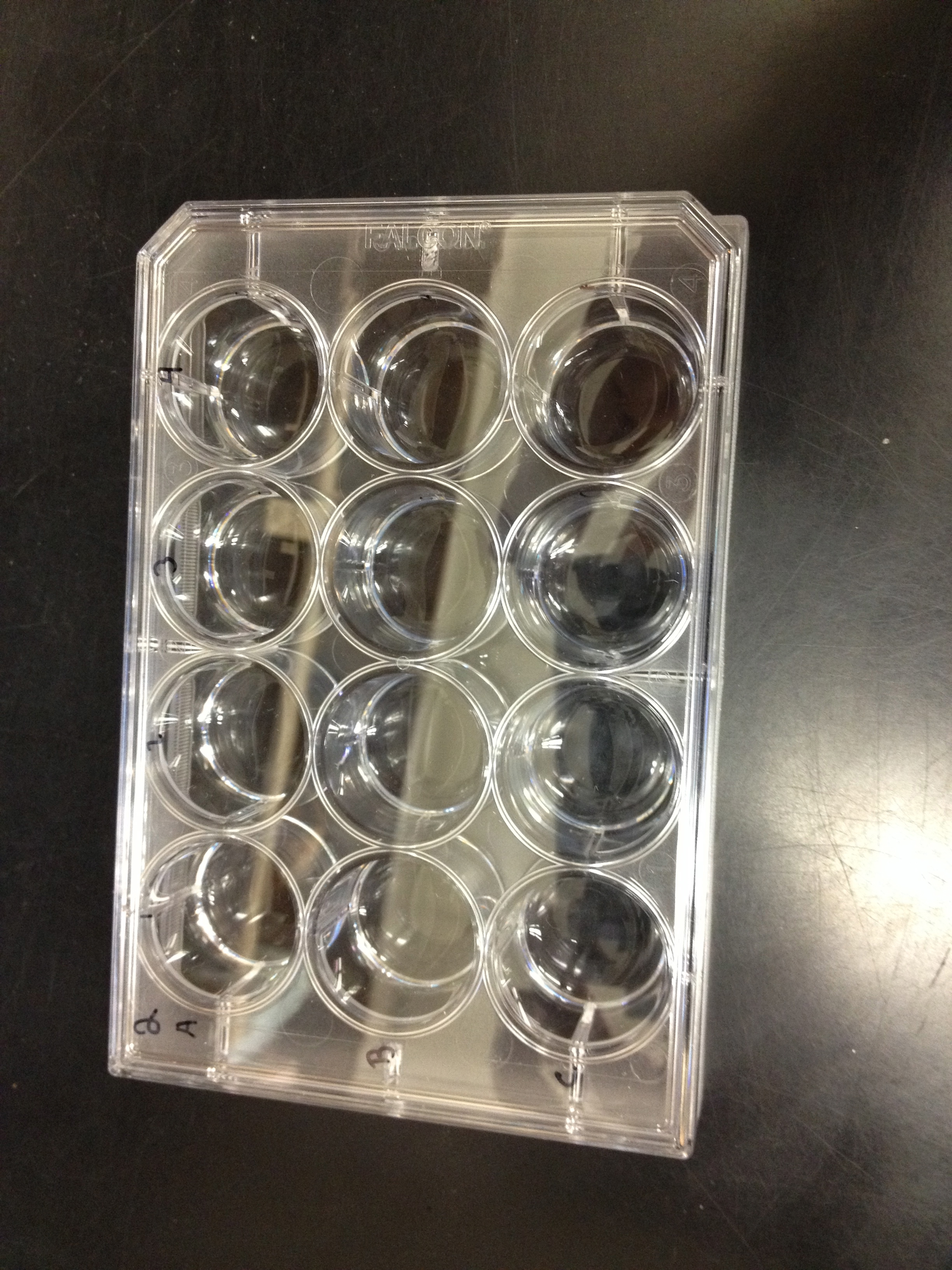 Quantification
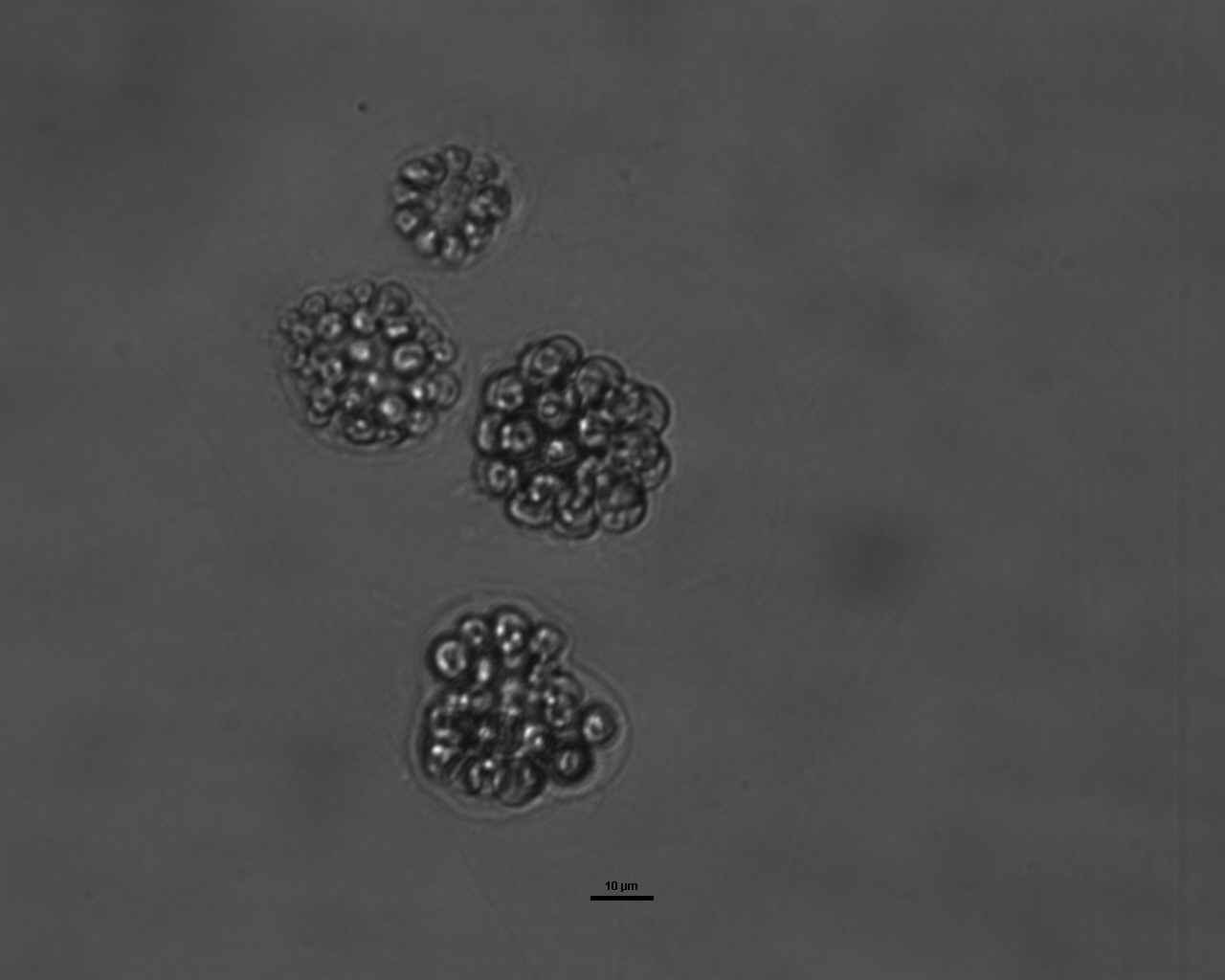 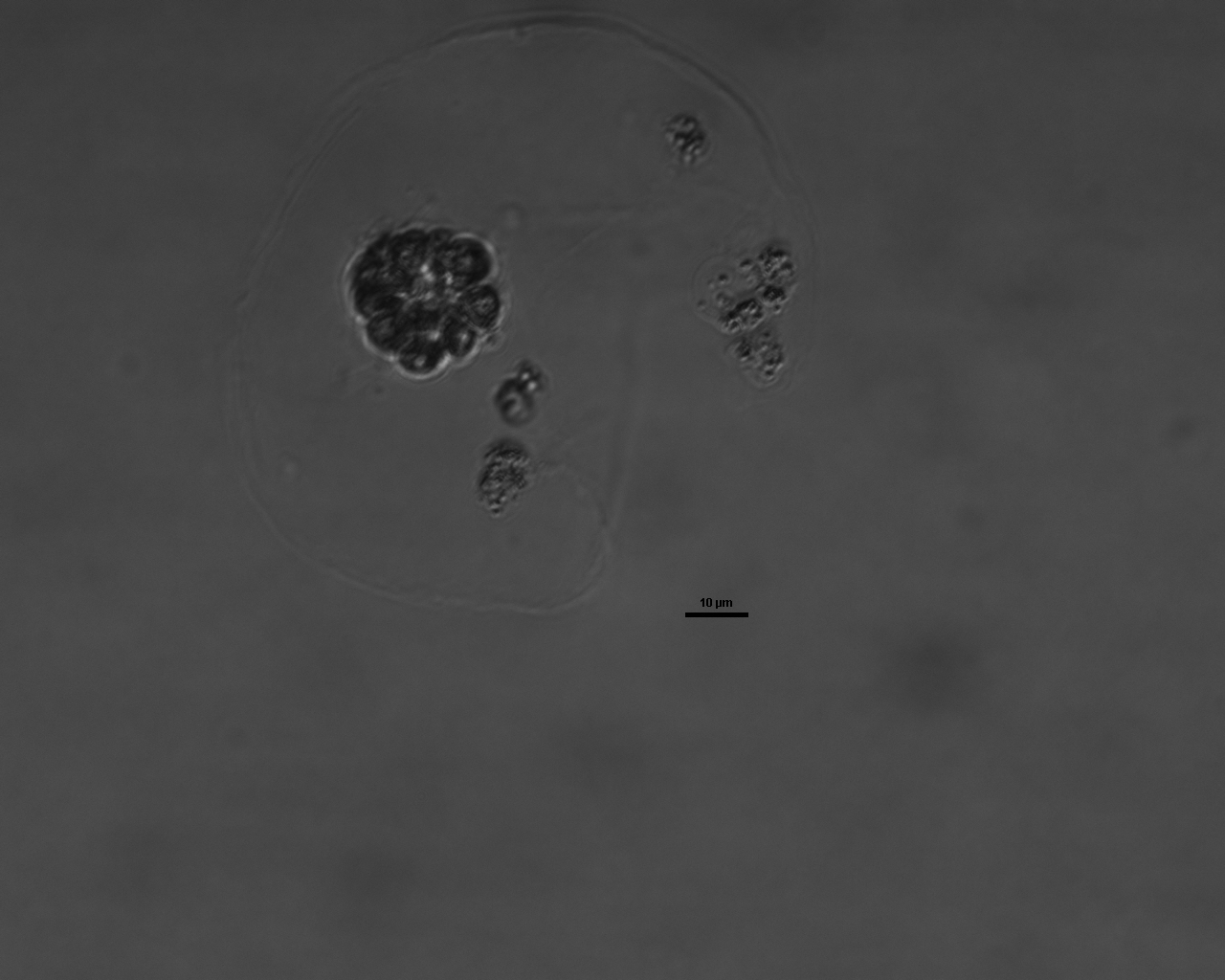 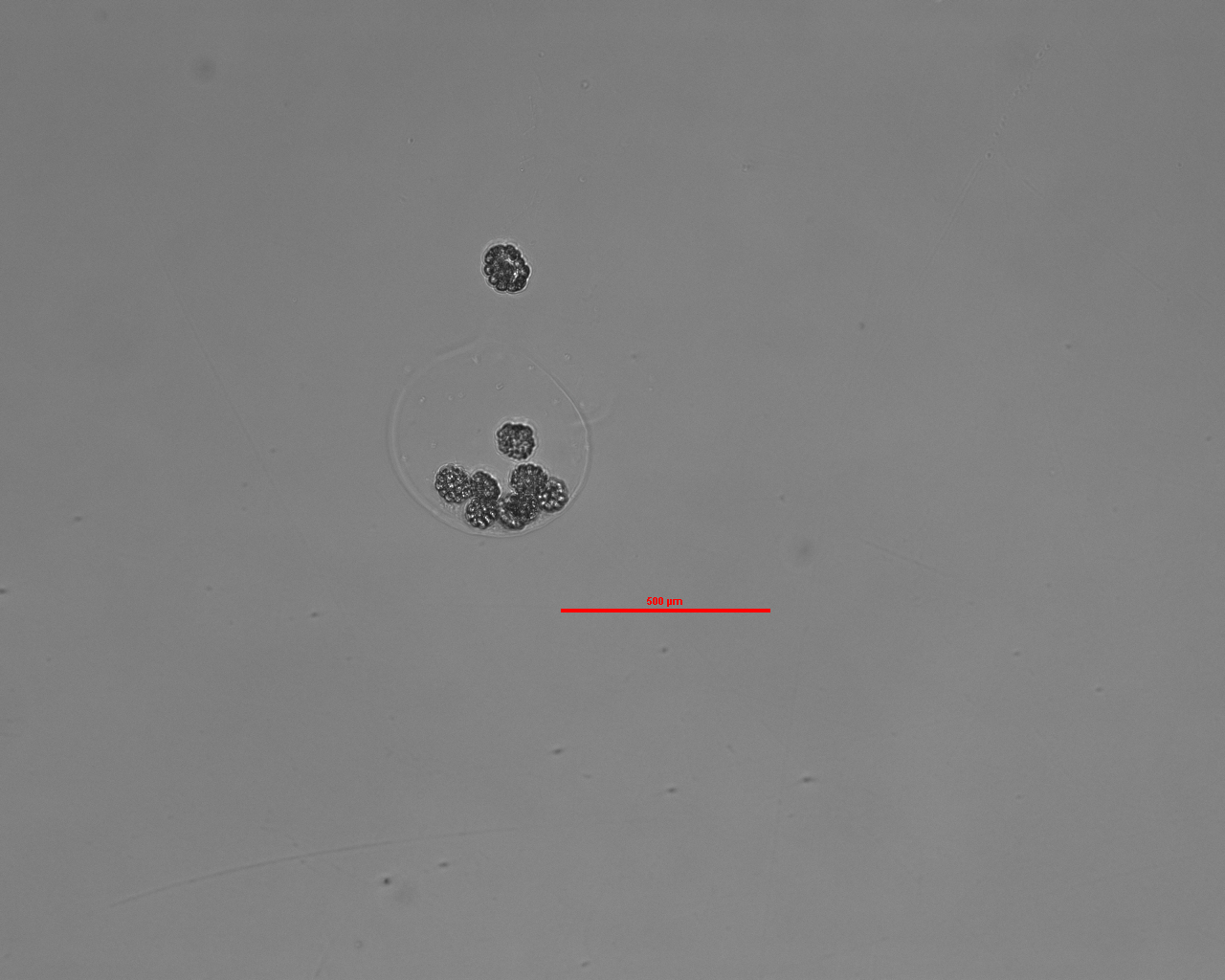 Results
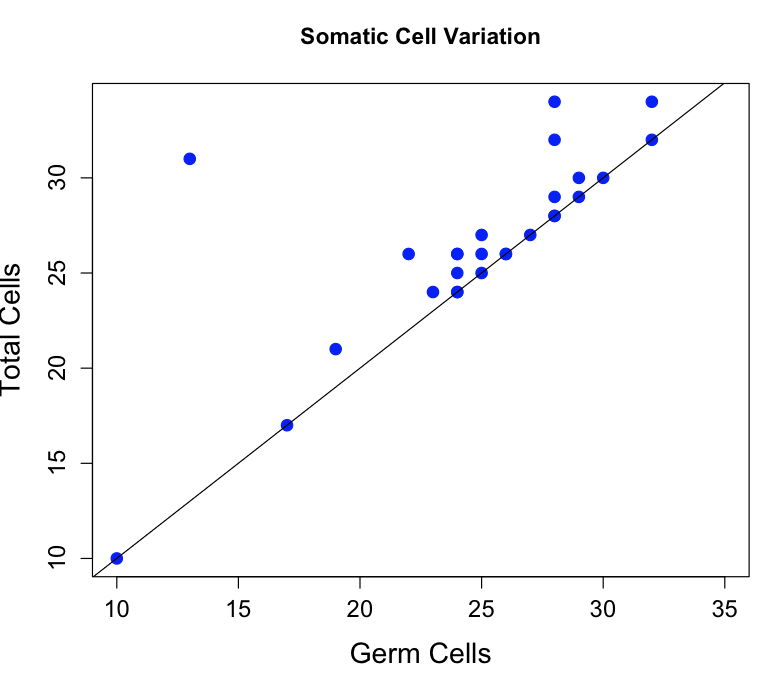 Results
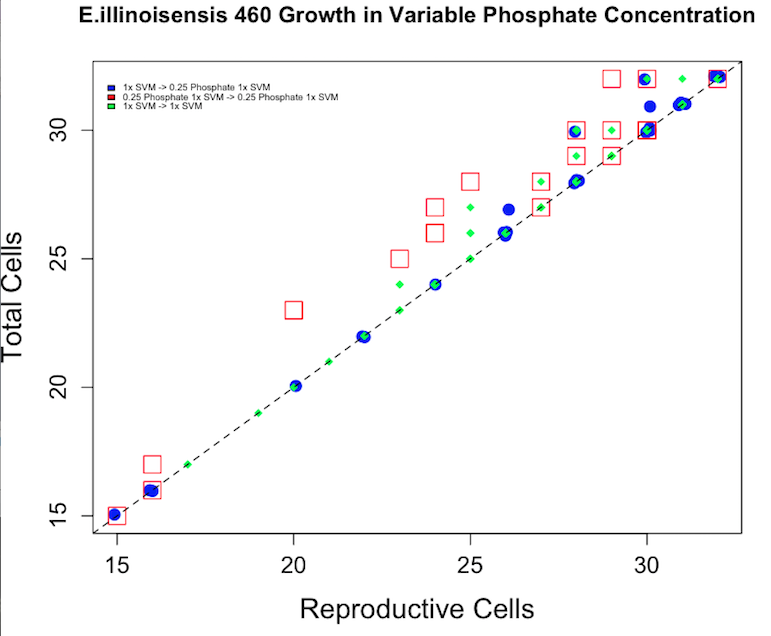 Thanks!
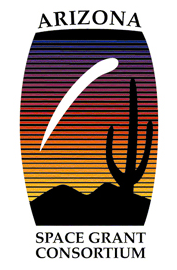